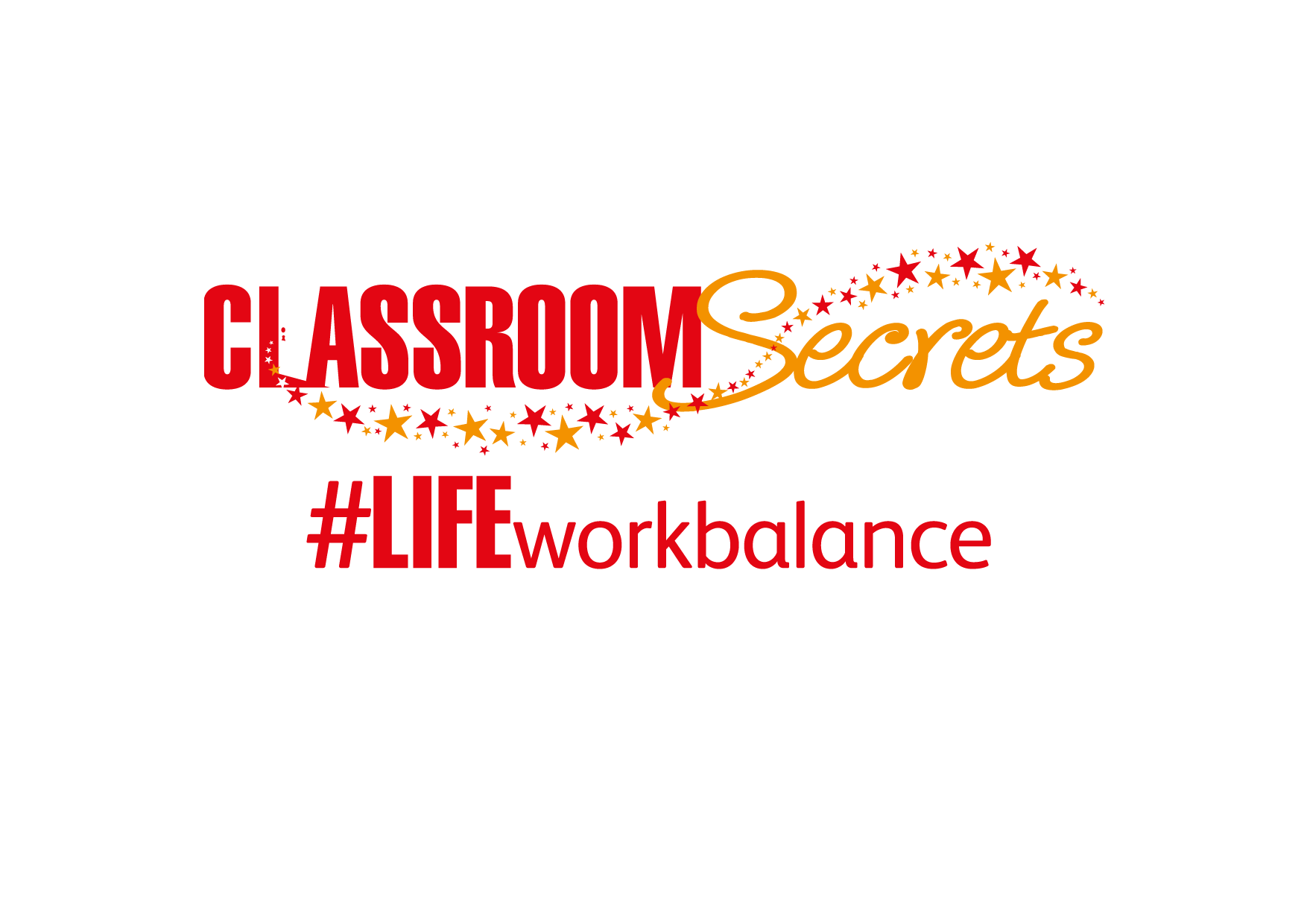 LIFE/work balance











We have started a #LIFEworkbalance campaign and we need your help to complete our LIFE/work balance survey.

We hope to publish the results soon, so please give 15 minutes of your time to help us get a true picture of school life.


Want to be a part of this campaign? Take the survey on our website and share it with your colleagues!
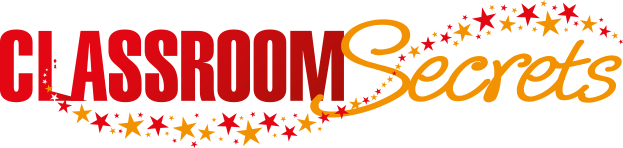 © Classroom Secrets Limited 2019
Year 3 – Summer Block 2 – Paragraphs – Sequencing Sentences

About This Resource:

This PowerPoint has been designed to support your teaching of this small step. It includes a starter activity and an example of each question from the Varied Fluency and Application and Reasoning resources also provided in this pack. You can choose to work through all examples provided or a selection of them depending on the needs of your class.


National Curriculum Objectives:

English Year 3: Introduction to paragraphs as a way to group related material.


More resources from our Grammar, Punctuation and Spelling scheme of work.


Did you like this resource? Don’t forget to review it on our website.
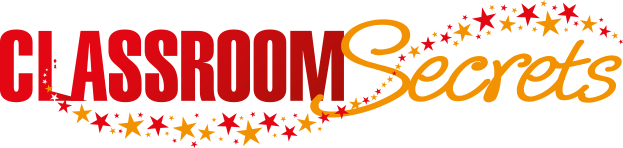 © Classroom Secrets Limited 2019
Year 3 – Summer Block 2 – Paragraphs – Sequencing Sentences

Notes and Guidance

In previous blocks, children will have built up their knowledge and understanding of how simple sentences are formed using a subject and a verb, and how these can be extended using a variety of tenses, conjunctions, nouns, adjectives, adverbs and prepositions, and speech.
In this step, children will learn how to sequence and group a variety of sentences together that are linked to the same theme, so that the ideas flow smoothly.
Children will be able to organise sentences into groups according to their theme, arranging them in the correct order.

Focused Questions

Match the sentences that follow the same theme.
Write another sentence that could belong to this group of sentences.
Re-organise the sentences putting them into a better order.
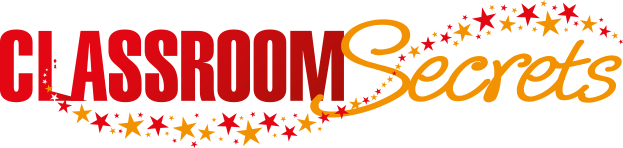 © Classroom Secrets Limited 2019
Year 3 – Summer Block 2 – Paragraphs


Step 1: Sequencing Sentences
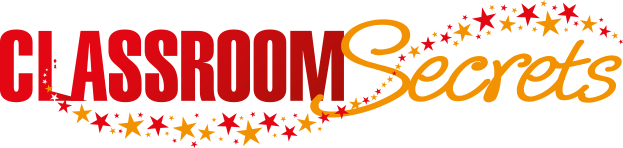 © Classroom Secrets Limited 2019
Introduction

Which sentence is the odd one out?
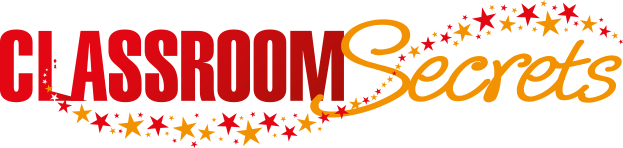 © Classroom Secrets Limited 2019
Introduction

Which sentence is the odd one out?C because it is not related to the other sentences.
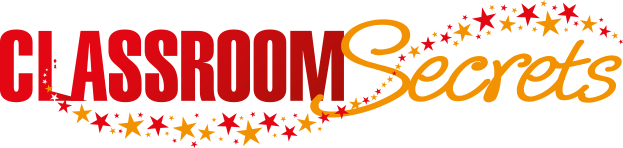 © Classroom Secrets Limited 2019
Varied Fluency 1

Tick the box to show where the sentence below could fit.


  
  At the end of the lesson, the teacher explained that they would be having a test tomorrow afternoon. This would show the teacher what they had learnt so far that term. Then he sent the children to collect their bags before going home.
They would have to describe the process of the water cycle accurately.
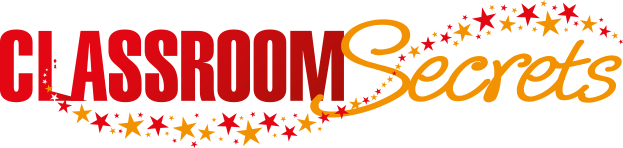 © Classroom Secrets Limited 2019
Varied Fluency 1

Tick the box to show where the sentence below could fit.


  
  At the end of the lesson, the teacher explained that they would be having a test tomorrow afternoon. This would show the teacher what they had learnt so far that term. Then he sent the children to collect their bags before going home.
They would have to describe the process of the water cycle accurately.

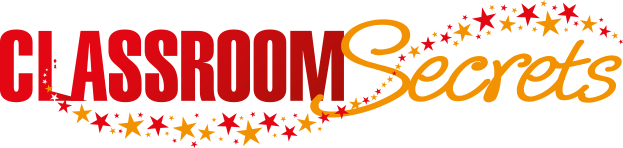 © Classroom Secrets Limited 2019
Varied Fluency 2

True or false? You could change the order of some of these sentences and the passage would make sense.


Then the rain began to fall heavily and didn’t show any signs of stopping.
Never before had the river risen as much as it did that day.
It had started off as a beautiful sunny morning.
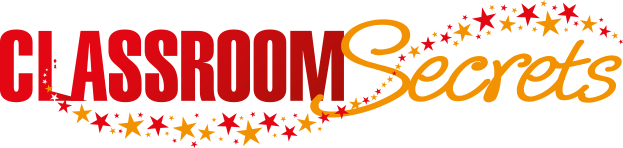 © Classroom Secrets Limited 2019
Varied Fluency 2

True or false? You could change the order of some of these sentences and the passage would make sense.


Then the rain began to fall heavily and didn’t show any signs of stopping.
Never before had the river risen as much as it did that day.
It had started off as a beautiful sunny morning.


True, for example:
It had started off as a beautiful sunny morning. Then the rain began to fall heavily and didn’t show any signs of stopping. Never before had the river risen as much as it did that day.
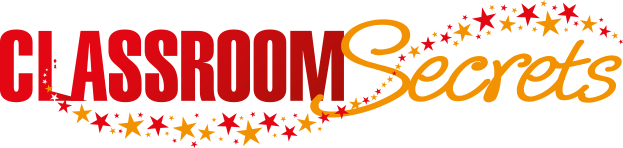 © Classroom Secrets Limited 2019
Varied Fluency 3

Number the sentences in the correct order.
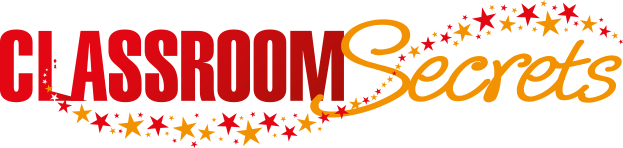 © Classroom Secrets Limited 2019
Varied Fluency 3

Number the sentences in the correct order.
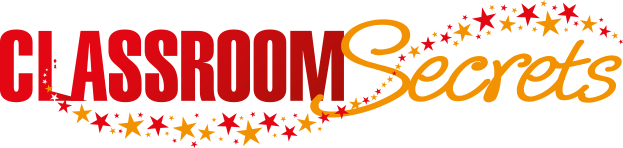 © Classroom Secrets Limited 2019
Application 1

Replace the underlined sentence with an alternative sentence that would also make sense.


She went into the stationery shop and was sure to be in there for over two hours. She bought a calendar, an address book and found exercise books in three different designs. There were some special pens and other accessories that also caught her eye.
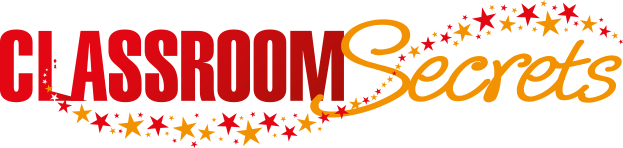 © Classroom Secrets Limited 2019
Application 1

Replace the underlined sentence with an alternative sentence that would also make sense.

Various answers, for example: 
She went into the stationery shop and was sure to be in there for over two hours. She bought a calendar, an address book and found exercise books in three different designs. She bought the books to add to her collection which was growing rapidly!
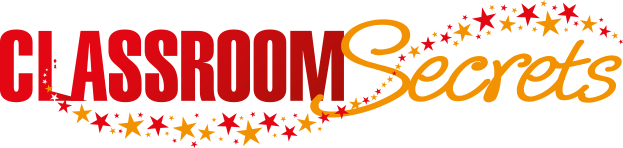 © Classroom Secrets Limited 2019
Reasoning 1

Amelia has written some sentences below.












Are the sentences written in a logical order? Explain your answer fully.
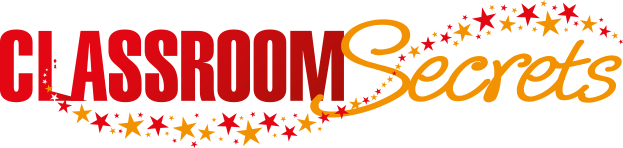 © Classroom Secrets Limited 2019
Reasoning 1

Amelia has written some sentences below.












Are the sentences written in a logical order? Explain your answer fully. 

No because...
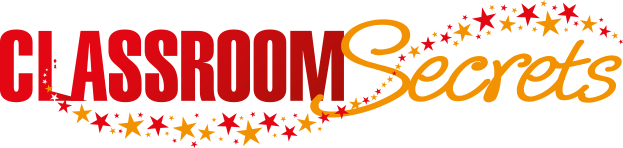 © Classroom Secrets Limited 2019
Reasoning 1

Amelia has written some sentences below.












Are the sentences written in a logical order? Explain your answer fully. 

No because it would make more sense to start with the sentence ‘The envelope arrived....’ so that it is clear what ‘it’ is referring to in the sentence ‘It was tatty and torn…’
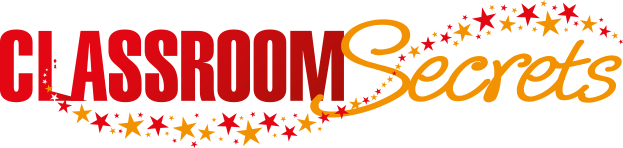 © Classroom Secrets Limited 2019
Application 2

Rewrite the passage below with the sentences in a different order so that it makes sense.

He prefers to work on his own rather than in a group so that he doesn’t have to share the tasks. I’ve made him promise that next time he will work with others. His favourite subject is science and he loves to do all the practical experiments.
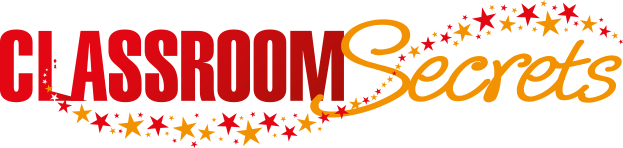 © Classroom Secrets Limited 2019
Application 2

Rewrite the passage below with the sentences in a different order so that it makes sense.

He prefers to work on his own rather than in a group so that he doesn’t have to share the tasks. I’ve made him promise that next time he will work with others. His favourite subject is science and he loves to do all the practical experiments. 
Example answer: 
His favourite subject is science and he loves to do all the practical experiments. He prefers to work on his own rather than in a group so that he doesn’t have to share the tasks. I’ve made him promise that next time he will work with others.
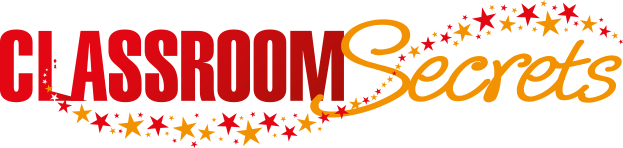 © Classroom Secrets Limited 2019